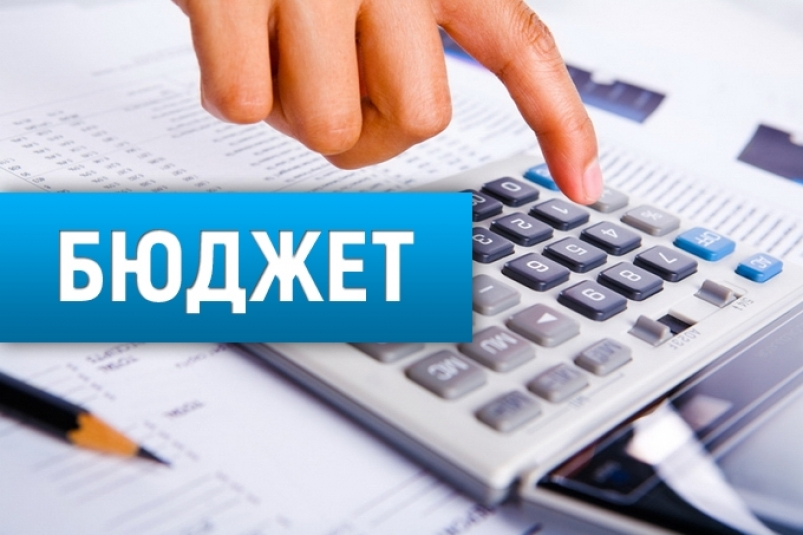 ОСНОВНЫЕ ХАРАКТЕРИСТИКИ БЮДЖЕТА ТУРИЛОВСКОГО СЕЛЬСКОГО ПОСЕЛЕНИЯ МИЛЛЕРОВСКОГО РАЙОНА НА 2025-2027 годы
Основные подходы к формированию бюджета Туриловского сельского поселения Миллеровского района на 2025-2027 годы
Основные параметры бюджета Туриловского сельского поселения Миллеровского района на 2025- 2027 годы
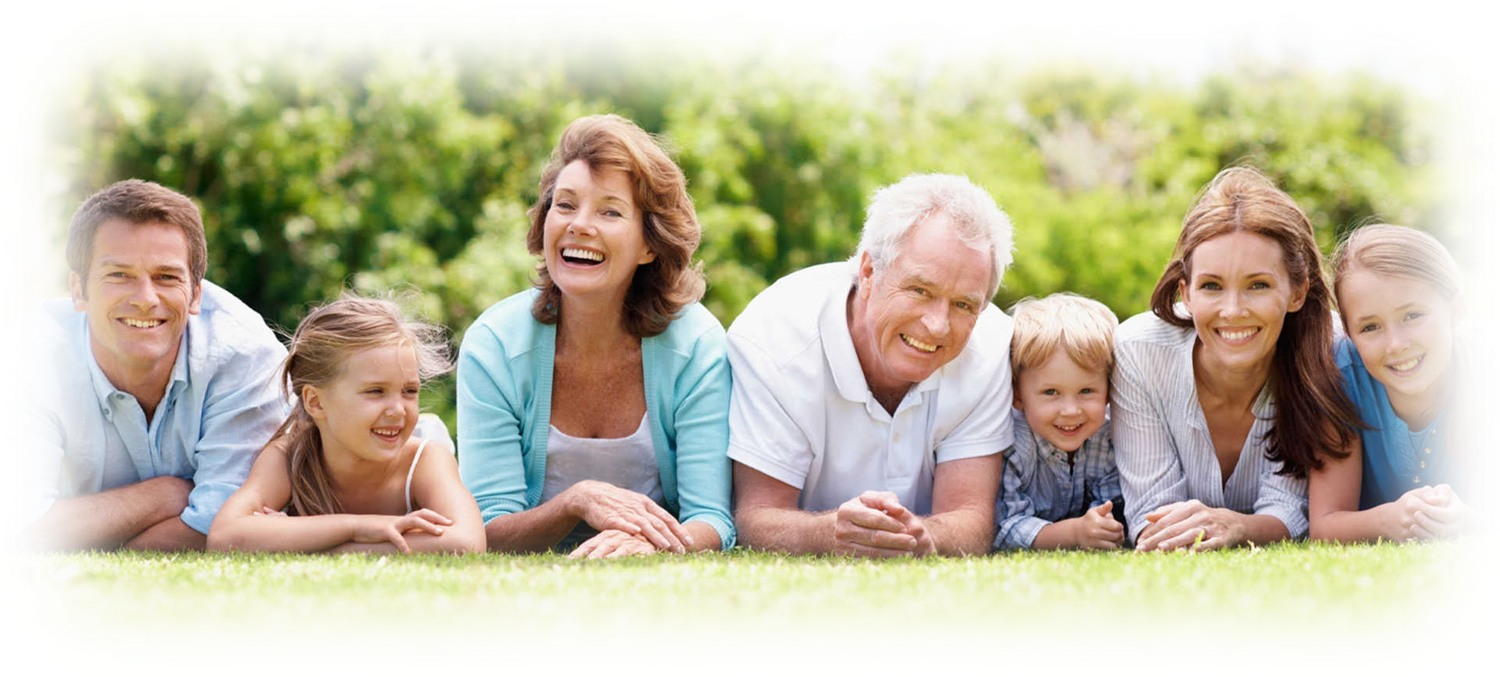 Расходы бюджета на социальную сферу в 2025 году